PlanCoast - innlegg 28/10-16Kjell Harvold, NIBR - HiOA
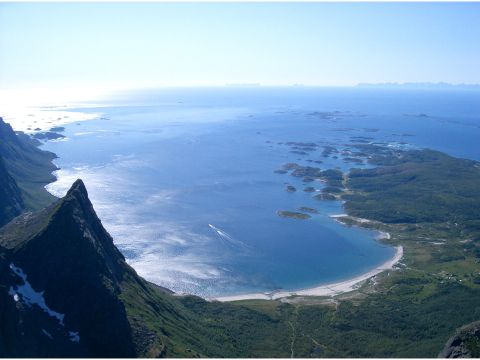 WP 1
WP1:                                 Arne Tesli og Kjell Harvold By- og region-forskningsinstituttet, NIBR - HiOA + Knut Bjørn Stokke, NMBU
Case-studier knyttet til  to fylker (Vestfold og Hordaland) med intervju av kommuner, fylkesnivå og andre aktuelle
Publisering 2016
«Kampen om strandsonen»                        Artikkel i Plan, nr. 2/2016                                              (av Kjell Harvold, Knut Bjørn Stokke & Arne Tesli)
«Lokal planlegging utfordres av oppdrettsnæringen»                                    Kronikk i Forskning.no, september 2016           (av Kjell Harvold, Sigrid Stokstad & Arne Tesli)
Strandsonen: Mer planlegging?
Hypotese: Ny lov og nye retningslinjer vil føre til at mer utbygging skjer etter plan (ikke etter dispensasjon).
Planandel 2010-14
Hypotesen om mer planstyring får ikke støtte. Tvert imot mer dispensasjonsbasert utbygging.
Regionale endringer 2010-14?
Ikke grunnlag for å si at oslofjordområdet har «lukket» muligheten for dispensasjoner i perioden. Men heller ikke grunnlag for å si at det er frislepp i «distrikts-Norge», med mer dispensasjoner og mindre plan (tallene indikerer at relativt mer er planlagt i Nord-Norge 2014.
«Lokal planlegging..» Hvilke utfordringer står kommunene overfor? 960 lokaliteter for lakseoppdrett = 80 km2 (?)
«Kjersti fikk bygge midt i strandsonen» (Nesodden)
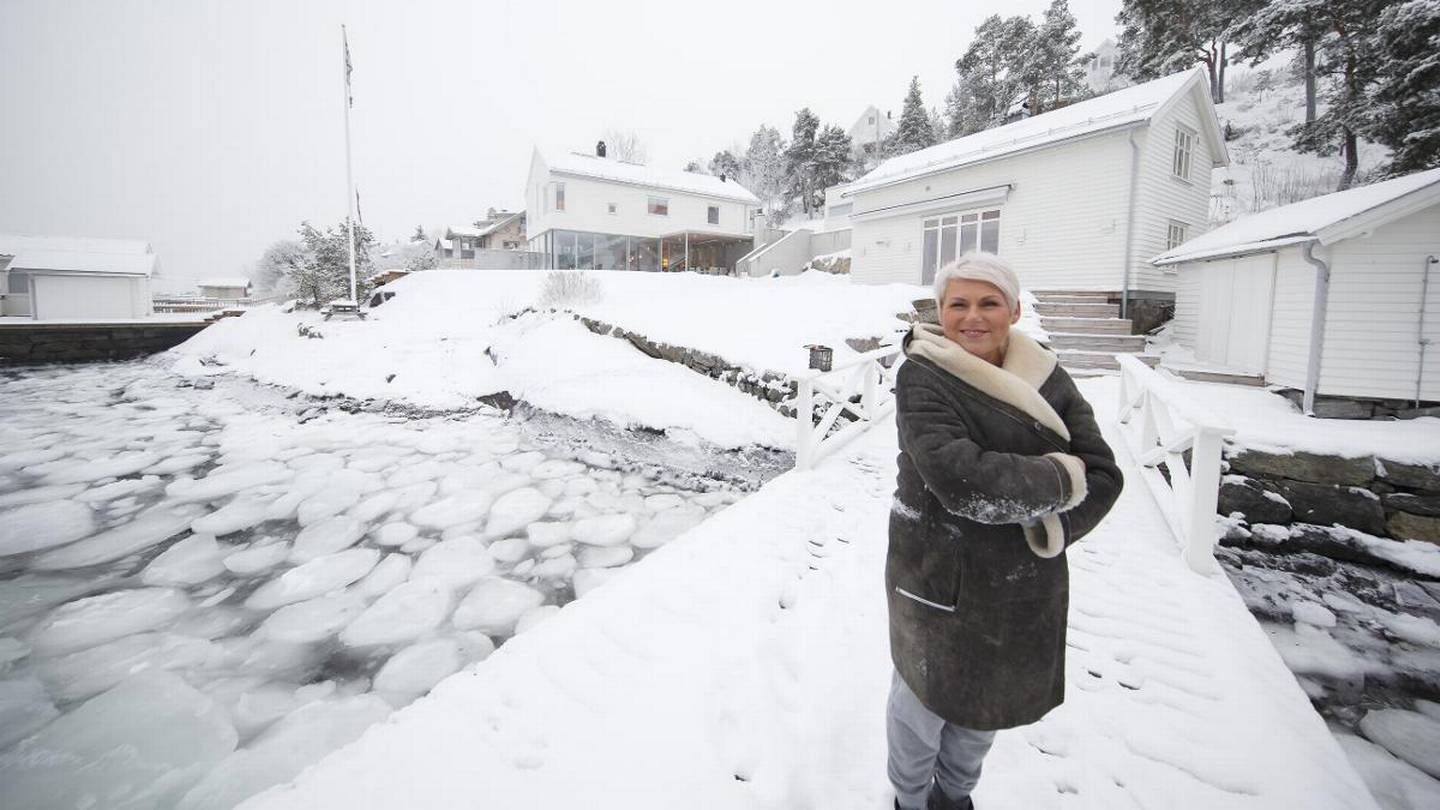 «Lettere å bygge drømmehytta i strandsonen» (Vestfold)
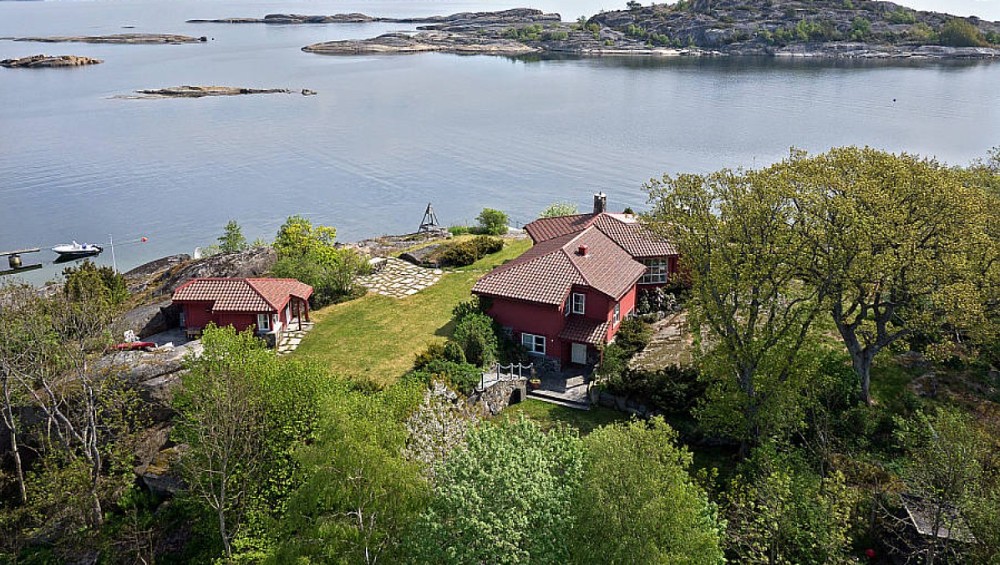 «Turistperle vil sette opp gjerde og ta betalt for å komme inn» (Nusfjord)
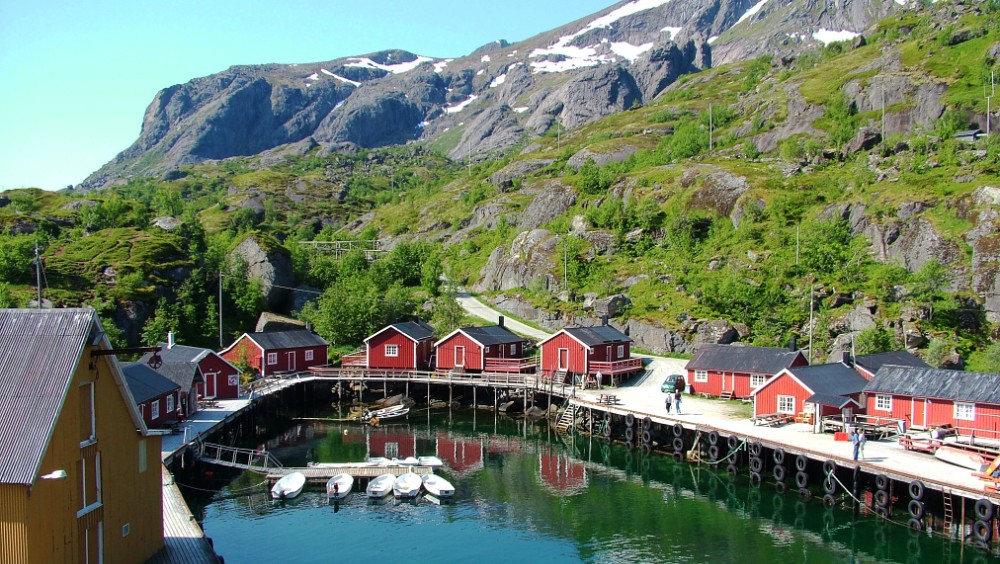 Bestemmelser knyttet til strandsonen
Hva er strandsonen?
Et tema som egner seg best for sektorlov eller rammelov: Sektorlov fra 1954 til 1985 – i PBL fra 1985

Strandsonen som helhet for landet – eller oppsplittet for ulike deler av landet, med ulike soner

……hva er den «beste» plan – kommunal, interkommunal eller fylkeskommunal?
«Regimenes slagmark»
Plan og bygningsloven
…avveies mot bl.a. akvakulturloven, havressursloven, havne- og ferskvannsloven, naturmangfoldsloven, viltloven, forurensingsloven, vannforskriften, kulturminneloven, laks- og innlandsfiskeloven, friluftsloven, lov om undersjøiske naturforekomster
.....«Regimenes slagmark»
Lokal planlegging
..skal avveies mot nasjonale styringssignaler, regionale hensyn og hensyn/forhold i tilknytning til nabokommuner
«Regimenes slagmark»
Hva skjer i strandsonen?
Hvordan møter kystkommunene utfordringene; blir noen hensyn vektlagt sterkere enn andre – og hvorfor?
Hva er avgjørende for at noe vinner gjennom i planleggingen? … og i hvor stor grad planlegges det?
Hvilken rolle bør fylket/regionen ha?
Noen interessante utfordringer
Utfordringer i forhold til plansystemet: Akvakultur har ikke estetiske krav, bare krav til konsesjon. Hvordan avveies dette lokalt? 
Hensynssoner kan ikke benyttes på regionalt nivå. Overordnede retningslinjer?
Hvilke tilpasninger ser vi: Hvor vellykket er interkommunal planlegging på dette feltet?